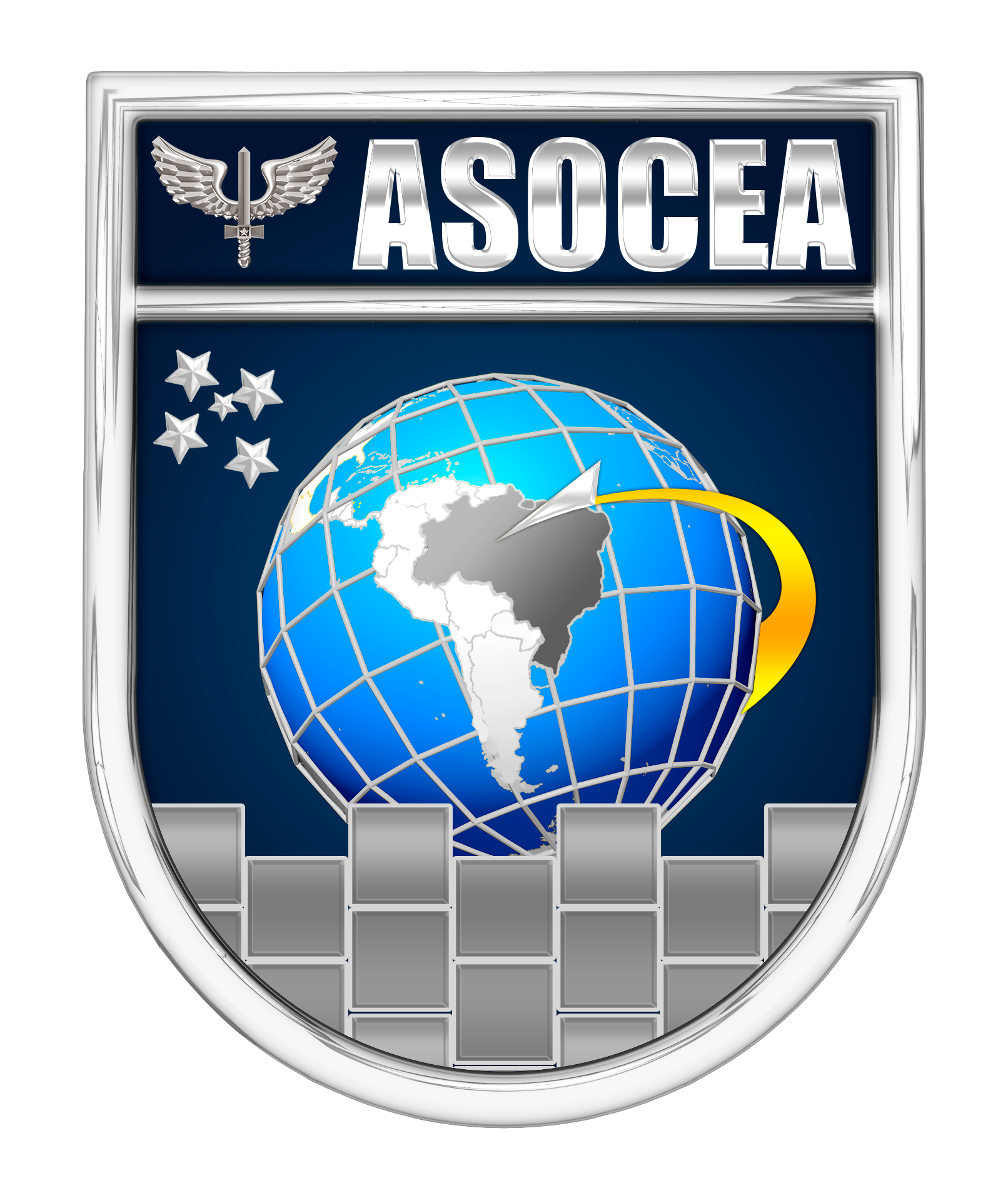 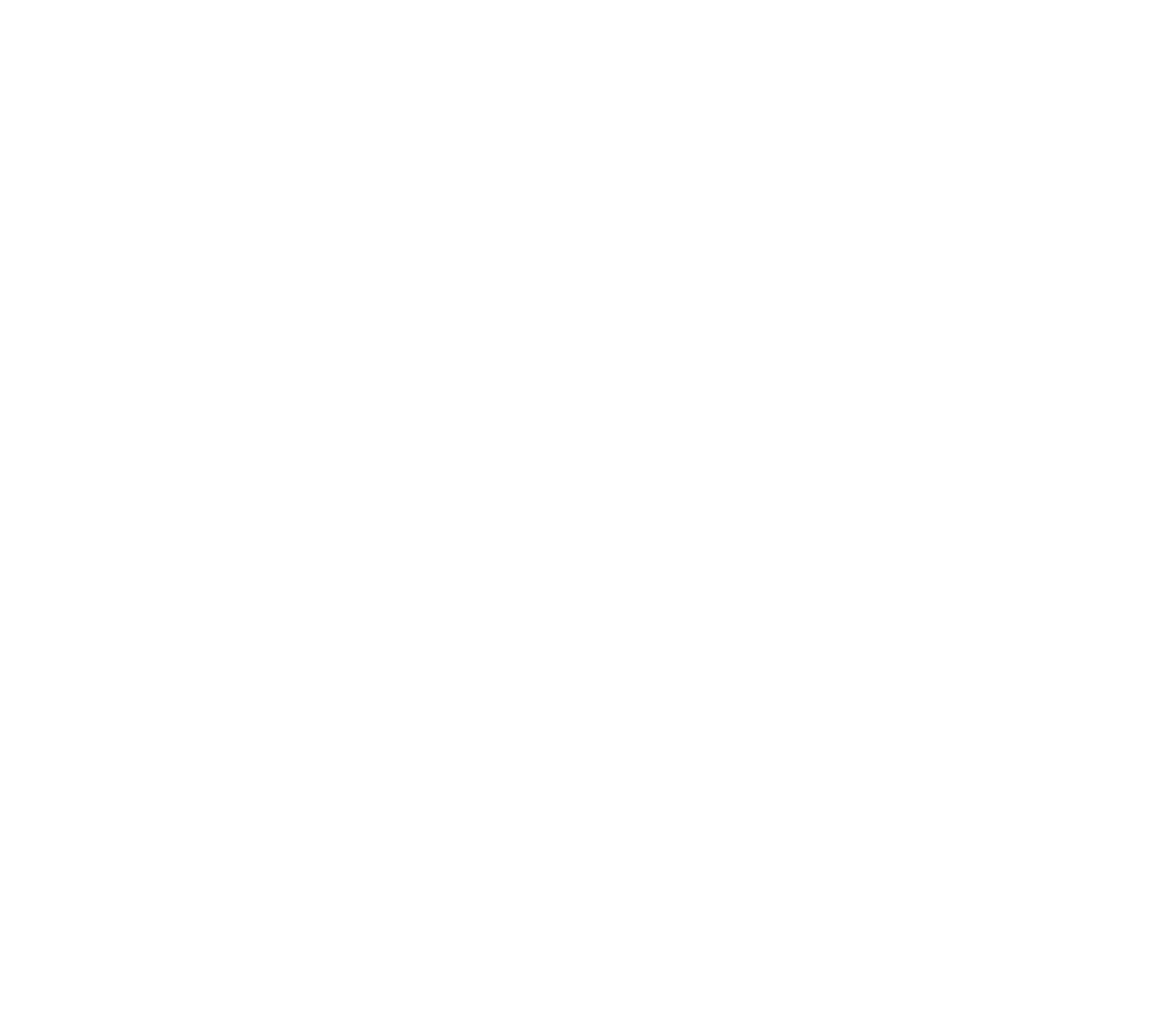 A ASOCEA E O PROCESSO DE INSPEÇÃO
REGULAMENTAÇÃO NACIONAL
DECEA
PROTOCOLOS DE INSPEÇÃO
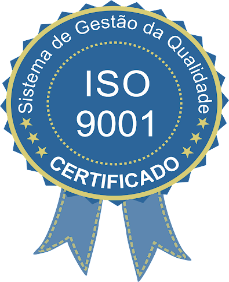 PRÉ-INSPEÇÃO
INSPEÇÃO LOCAL
AVALIAÇÃO DO PROVEDOR
DE SERVIÇOS
APERFEIÇOAMENTO
PÓS-INSPEÇÃO
FICHA DE CRÍTICAS
DECEA
RELATÓRIO DE INSPEÇÃO
E PLANO DE AÇÕES
CORRETIVAS
REGIONAL
INSPECIONADO